The C++ Standard Library, Containers and Algorithms
Lecture 5
Hartmut Kaiser
https://teaching.hkaiser.org/spring2025/csc4700/
Abstract
2/6/2025, Lecture 5
We will look at the C++ Standard Template Library
A vast collection of extremely useful containers, algorithms, and supporting data structures
This will be a whirlwind overview over certain aspects and facilities
Containers, Algorithms & Iterators
CSC4700, Spring 2025, The C++ Standard Library, Containers and Algorithms
2
Containers & Algorithms
2/6/2025, Lecture 5
CSC4700, Spring 2025, The C++ Standard Library, Containers and Algorithms
3
Containers, Algorithms
2/6/2025, Lecture 5
The Standard Template Library is an extensible framework dealing with data in a C++ program. 
First, I will present the general idea, then the fundamental concepts, and finally examples of containers and algorithms. 
The key notions of sequence and iterator used to tie data together with algorithms (for general processing) are also presented. 

We can (already) write programs that are very similar independent of the data type used
Using an int isn’t that different from using a double
Using a std::vector<int> isn’t that different from using a std:: vector<string>
CSC4700, Spring 2025, The C++ Standard Library, Containers and Algorithms
4
Common Tasks
2/6/2025, Lecture 5
Collect data into containers
Organize data
For printing
For fast access
Retrieve data items
By index (e.g., get the Nth element)
By value (e.g., get the first element with the value "Chocolate")
By properties (e.g., get the first elements where “age < 64”)
Add data
Remove data
Sorting and searching
Simple numeric operations
CSC4700, Spring 2025, The C++ Standard Library, Containers and Algorithms
5
Ideals
2/6/2025, Lecture 5
We’d like to write common programming tasks so that we don’t have to re-do the work each time we find a new way of storing the data or a slightly different way of interpreting the data

Finding a value in a std::vector isn’t all that different from finding a value in a std::list or an array
Looking for a std::string ignoring case isn’t all that different from looking at a std::string not ignoring case
Graphing experimental data with exact values isn’t all that different from graphing data with rounded values
Copying a file isn’t all that different from copying a vector
CSC4700, Spring 2025, The C++ Standard Library, Containers and Algorithms
6
Ideals (continued)
2/6/2025, Lecture 5
Code that’s
Easy to read
Easy to modify
Regular
Short 
Fast 
Uniform access to data
Independently of how it is stored
Independently of its type
…
CSC4700, Spring 2025, The C++ Standard Library, Containers and Algorithms
7
Ideals (continued)
2/6/2025, Lecture 5
…
Type-safe access to data
Easy traversal of data
Compact storage of data
Fast
Retrieval of data
Addition of data
Deletion of data
Standard versions of the most common algorithms
Copy, find, search, sort, sum, …
CSC4700, Spring 2025, The C++ Standard Library, Containers and Algorithms
8
Examples
2/6/2025, Lecture 5
Sort a vector of strings
Find an number in a phone book, given a name
Find the highest temperature
Find all values larger than 800
Find the first occurrence of the value 17
Sort the telemetry records by unit number
Sort the telemetry records by time stamp
Find the first value larger than “Petersen”?
What is the largest amount seen?
Find the first difference between two sequences
Compute the pair wise product of the elements of two sequences
What’s the highest temperatures for each day in a month?
What’s the top 10 best-sellers?
What’s the first entry for “C++” (say,  in Google)?
What’s the sum of the elements?
CSC4700, Spring 2025, The C++ Standard Library, Containers and Algorithms
9
Generic Programming
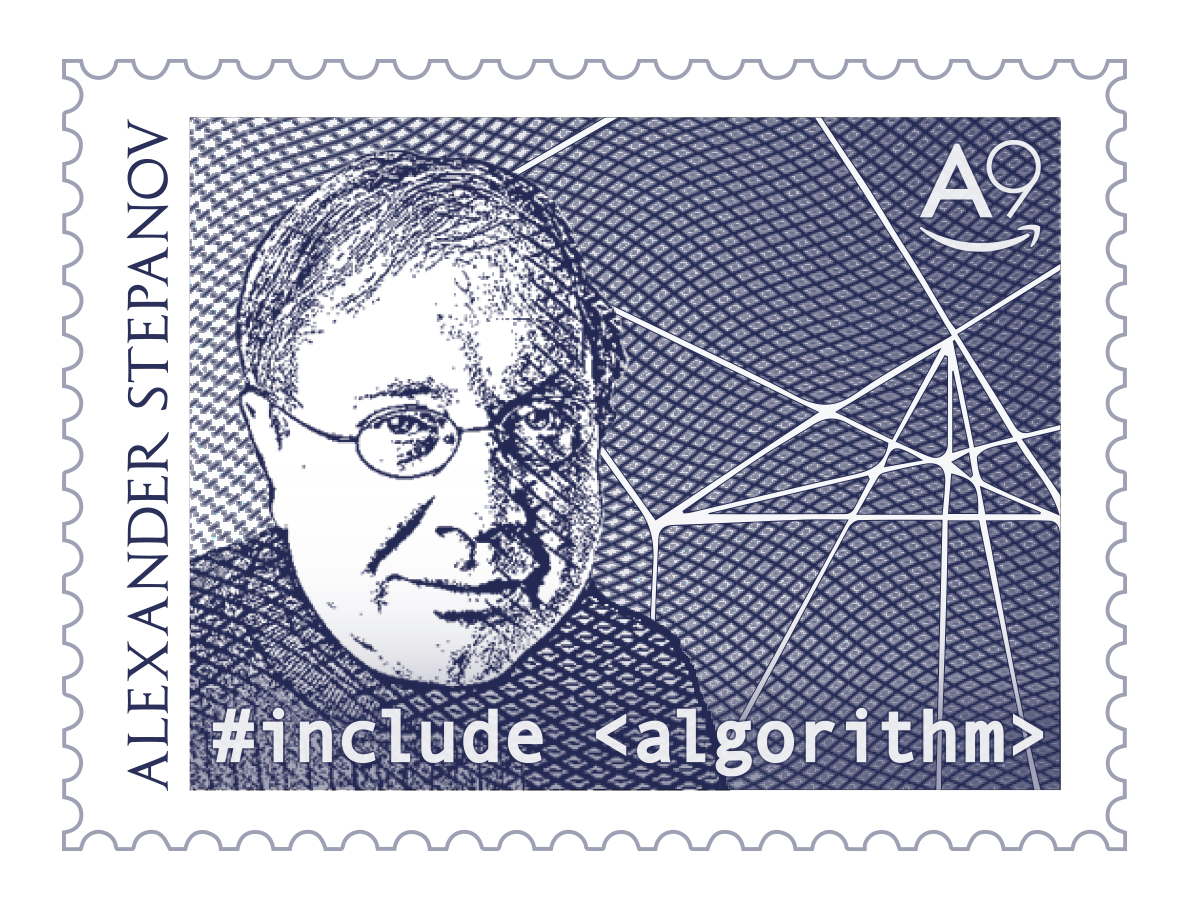 2/6/2025, Lecture 5
Generalize algorithms
Sometimes called “lifting an algorithm”
The aim (for the end user) is
Increased correctness
Through better specification
Greater range of uses
Possibilities for re-use
Better performance
Through wider use of tuned libraries
Unnecessarily slow code will eventually be thrown away
Enable parallelizing existing code easily
Go from the concrete to the more abstract
The other way most often leads to bloat
CSC4700, Spring 2025, The C++ Standard Library, Containers and Algorithms
10
Lifting example (concrete algorithms)
2/6/2025, Lecture 5
// one concrete algorithm (double’s in array)
double sum(double array[], int n) {
    double s = 0;
    for (int i = 0; i < n; ++i)
        s = s + array[i];
    return s;
}
// another concrete algorithm (int’s in list)
struct Node {
    Node* next; int data;
};
int sum(Node* first) {
    int s = 0;
    while (first != 0) {
        s += first->data;
        first = first->next;
    }
    return s;
}
CSC4700, Spring 2025, The C++ Standard Library, Containers and Algorithms
11
Lifting Example (abstract the Data Structure)
2/6/2025, Lecture 5
// somehow parameterize with the data structure
int sum(data)
{
    int s = 0;                // initialize
    while (not-at-end)
    {                         // loop through all elements
        s = s + get-value;    // compute sum
        get-to-next-data-element;
    }
    return s;    // return result
}

We need three operations (on the data structure):
not at end
get value
get to next data element
CSC4700, Spring 2025, The C++ Standard Library, Containers and Algorithms
12
Lifting Example (STL version)
2/6/2025, Lecture 5
// Concrete STL-style code  for a more general version of both algorithms
template <typename Iter, typename T>       
T sum(Iter first, Iter last, T s) 
{
    while (first != last) {
        s = s + *first;
        ++first;
    }
    return s;
}
// 'Iter' should be an Input_iterator (supports ==, ++, *)
// 'T' should be something we can + and =, is the accumulator type

Let the user initialize the accumulator:
float a[] = {1, 2, 3, 4, 5, 6, 7, 8};
double d = sum(a, a + std::size(a), 0.0f);
CSC4700, Spring 2025, The C++ Standard Library, Containers and Algorithms
13
Lifting Example
2/6/2025, Lecture 5
Almost the standard library reduce
Simplified a bit for terseness
Works for
C arrays
std::vector’s
std::list’s
std::istream’s
…
Runs as fast as “hand-crafted” code
Given decent inlining
The code’s requirements on its data has become explicit
We understand the code better
CSC4700, Spring 2025, The C++ Standard Library, Containers and Algorithms
14
The C++ Standard Template Library
2/6/2025, Lecture 5
CSC4700, Spring 2025, The C++ Standard Library, Containers and Algorithms
15
The STL (Standard Template Library)
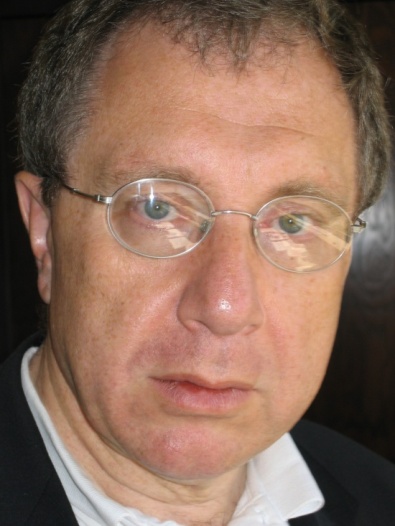 2/6/2025, Lecture 5
Designed by Alex Stepanov
General aim: The most general, mostefficient, most flexible representationof concepts (ideas, algorithms)
Represent separate concepts separately in code
Combine concepts freely wherever meaningful
General aim to make programming “like math”
or even “Good programming is math”
works for integers, for floating-point numbers, for polynomials, for …
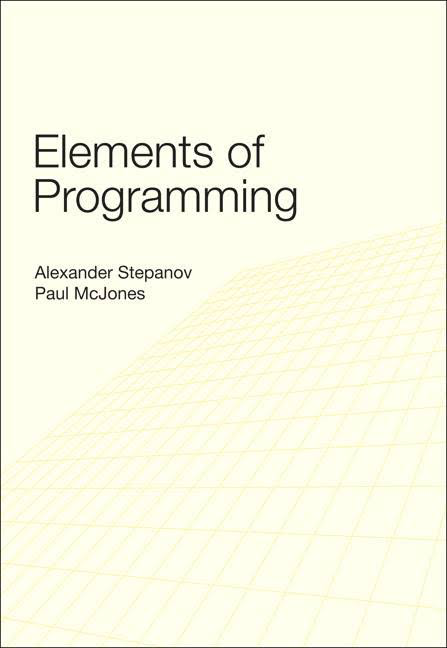 CSC4700, Spring 2025, The C++ Standard Library, Containers and Algorithms
Alexander Stepanov and Paul McJones. 2009. Elements of Programming (1st ed.). Addison-Wesley Professional.
16
Basic Model of STL
2/6/2025, Lecture 5
Algorithms
	sort, find, search, copy, …






Containers
	vector, list, map, 	unordered_map, …
Separation of concerns
Algorithms manipulate data, but don’t know about containers
Containers store data, but don’t know about algorithms
Algorithms and containers interact through iterators
Each container has its own iterator types
Iterators know about internal container structure and data
Iterators expose uniform interface for algorithms
iterators
CSC4700, Spring 2025, The C++ Standard Library, Containers and Algorithms
17
The STL
2/6/2025, Lecture 5
An ISO C++ standard framework of about a dozen containers and over 100 algorithms connected by iterators
Other organizations provide more containers and algorithms in the style of the STL
Boost.org, Microsoft, SGI, …
Probably the currently best known and most widely used example of generic programming
CSC4700, Spring 2025, The C++ Standard Library, Containers and Algorithms
18
The STL
2/6/2025, Lecture 5
If you know the basic concepts and a few examples you can use the rest
Documentation
Cpp-Reference: https://en.cppreference.com
Draft C++ Standard: https://eel.is/c++draft/
CSC4700, Spring 2025, The C++ Standard Library, Containers and Algorithms
19
Basic Model
2/6/2025, Lecture 5
A pair of iterators defines a sequence (a range)
The beginning (points to the first element – if any)
The end (points to the one-beyond-the-last element)







An iterator is a type that supports the  “iterator operations”
++ Go to next element
* Get value of element
== Does this iterator point to the same element as that iterator?
Some iterators support more operations (e.g. --, +, and [ ])
begin:
end:
…
CSC4700, Spring 2025, The C++ Standard Library, Containers and Algorithms
20
Containers
2/6/2025, Lecture 5
CSC4700, Spring 2025, The C++ Standard Library, Containers and Algorithms
21
Containers
2/6/2025, Lecture 5
Containers are special data structures that help storing one or more items of the same type
Collections of items
Manages the storage space for its elements and provides functions to access them
Containers replicate structures very commonly used in programming: 
Arrays: dynamic (std::vector), static (std::array)
Linked lists (std::list, std::forward_list)
Trees (std::set, std::multi_set) 
Hash sets (std::unordered_set)
Associative arrays (std::map, std::multi_map, std::unordered_map)
Various adaptors: 
Queues (std::queue, std::priority_queue), stacks (std::stack)
Associative interfaces for arrays (std::flat_map, std::flat_set)
CSC4700, Spring 2025, The C++ Standard Library, Containers and Algorithms
22
Containers(hold sequences in difference ways)
2/6/2025, Lecture 5
0
1
2
3
std::vector


std::list


std::set
0
1
2
4
CSC4700, Spring 2025, The C++ Standard Library, Containers and Algorithms
1
8
0
2
7
5
6
23
Dynamic arrays (std::vector)
2/6/2025, Lecture 5
All containers are generic types (templates) so they can be used to store items of arbitrary types
Are generated by type functions: T  vector<T>
Dynamic arrays are the first choice container type
Rule: use std::vector by default
If you can’t use std::vector, think again and change your approach such that you can use std::vector
Rely on contiguous memory
Makes them O(1) in terms of access time
Insertion and deletion is O(N), however (except at the end)
CSC4700, Spring 2025, The C++ Standard Library, Containers and Algorithms
24
Dynamic arrays (std::vector)
2/6/2025, Lecture 5
// An array of integers, initialized with five elements:
    std::vector<std::int64_t> data = {1, 2, 3, 4, 5};
    // Elements can be accessed using the operator []
    std::println("data[3] == {}", data[3]);    // data[3] == 4
    // An array of arrays of integers follows the same pattern
    std::vector<std::vector<std::int64_t>> data2d = {{1, 2, 3}, {2, 3}, {4, 5, 6}, {7}};
    // Same logic for accessing elements
    std::println("data2d[1][0] == {}", data2d[1][0]);    // data2d[1][0] == 2
    std::println("data2d[2][2] == {}", data2d[2][2]);    // data2d[2][2] == 6
    // We can use element access to mutate the array
    data2d[3] = {1, 2, 3, 4, 5};
    std::println("data2d[3][2] == {}", data2d[3][2]);    // data2d[3][2] == 3
    data2d[1][0] = 42;
    std::println("data2d[1][0] == {}", data2d[1][0]);    // data2d[1][0] == 42
CSC4700, Spring 2025, The C++ Standard Library, Containers and Algorithms
25
Dynamic arrays (std::vector)
2/6/2025, Lecture 5
Note that accessing nonexistent elements makes the program malformed 
Always ensure the index is valid (is in range) when accessing elements by index (i.e. 0 <= index && index < size)
Various debugging tools help with identifying index-out-of range errors
Windows (msvc): standard library in debug builds
Linux, Mac (gcc, clang): address sanitizer, undefined behavior sanitizer
If you want to be sure, use at() instead operator[]()
at() performs index checking at runtime and throws an error if index is out of bounds
CSC4700, Spring 2025, The C++ Standard Library, Containers and Algorithms
26
Generic Functions
2/6/2025, Lecture 5
CSC4700, Spring 2025, The C++ Standard Library, Containers and Algorithms
27
Generic Functions
11/12/2013 Lecture 20
For most of the functions we’ve seen so far we knew the types of its parameters
Seems natural, however we have already used functions which didn’t have that property
For instance std::unique()
Takes two iterators
Usable for any appropriate type for any container
Implies we do not know types until we use the function
This is called a Generic Function
Key feature of C++
CSC 1254, Fall 2013, Writing Generic Functions
28
Generic Functions
11/12/2013 Lecture 20
What exactly does it mean to have arguments of “any appropriate type”?
How can we know whether it will work for a given set of argument types?
Two parts to that answer
Inside C++: the ways a function uses the arguments of unknown type constrains that arguments type
Function does x + y, this implies there is a defined operator + applicable to the types of ‘x’ and ‘y’
Implementation checks whether x + y is defined, and if yes, types of ‘x’ and ‘y’ are ‘appropriate’
CSC 1254, Fall 2013, Writing Generic Functions
29
Generic Functions
11/12/2013 Lecture 20
Two parts to that answer
Outside C++: the way the Standards library constrains the argument types for its functions
Iterators: support a collection of operations with well defined semantics
Function expecting iterators as arguments will use those in a way relying on the iterator semantics 
Writing your own containers implies to write iterators exposing ‘appropriate’ operators and semantics
Modern C++ library implementations use concepts to constrain the types a function is usable with
CSC 1254, Fall 2013, Writing Generic Functions
30
Lifting Example (STL version)
2/6/2025, Lecture 5
template <typename T>
concept Addable = requires(T a, T b) {
    { a + b } -> std::same_as<T>;
};

// Concrete STL-style code
template <std::input_iterator Iter, Addable T>       
T sum(Iter first, Iter last, T s) 
{
    while (first != last) {
        s = s + *first;
        ++first;
    }
    return s;
}
CSC4700, Spring 2025, The C++ Standard Library, Containers and Algorithms
31
Median of Unknown Type
11/12/2013 Lecture 20
Generic functions are implemented using template functions
Single definition for a family of functions (or types) that behave similarly
Types are parameters, relies on knowledge that different types still have common properties and behavior
Template functions are written in terms of this common behavior
When function is used a concrete type is known, which allows to compile and link program
Concrete types are being ‘deduced’ by the compiler based on the parameter types used to invoke it
CSC 1254, Fall 2013, Writing Generic Functions
32
Median of vector of double’s
11/12/2013 Lecture 20
Here is how you could define median:

double median(std::vector<double> v)
{
    size_t size = v.size();
    if (size == 0)
        throw std::domain_error("median of an empty vector");
    std::sort(v.begin(), v.end());
    size_t mid = size / 2;
    return size % 2 == 0 ? (v[mid] + v[mid-1]) / 2 : v[mid];
}
CSC 1254, Fall 2013, Writing Generic Functions
33
Median of Unknown Type
11/12/2013 Lecture 20
That’s what how it looks like:

template <typename T>
T median(std::vector<T> v)
{
    size_t size = v.size();
    if (size == 0)
        throw domain_error("median of an empty vector");
    std::sort(v.begin(), v.end());
    size_t mid = size / 2;
    return size % 2 == 0 ? (v[mid] + v[mid-1]) / 2 : v[mid];
}
CSC 1254, Fall 2013, Writing Generic Functions
34
Median of Unknown Type
11/12/2013 Lecture 20
For template functions, the type of T is deduced by the compiler when function is used:

std::vector<int> vi;    // = { 1, 2, 3, 4 };
median(vi);             // instantiates median with T == int
std::vector<double> vd; // = { 1.0, 2.0, 3.0, 4.0 };
median(vd);             // instantiates median with T == double
The deduced template parameter type pervades the whole function:

return size % 2 == 0 ? (v[mid] + v[mid-1]) / 2 : v[mid];

As v is a vector<T>, v[mid] is of type T
CSC 1254, Fall 2013, Writing Generic Functions
35
Template instantiation
11/12/2013 Lecture 20
When a template function is called, the compiler instantiates a version of the function based on concrete types supplied
Concrete types are deduced from arguments
Return type cannot be deduced
Once deduced all occurrences of those types are ‘replaced’ by concrete ones
Requires the compiler to see all of the code
Compiler needs access to all of the sources
Templates are often fully defined in header files
CSC 1254, Fall 2013, Writing Generic Functions
36
Generic Functions and Types
11/12/2013 Lecture 20
What’s an ‘appropriate type’ when instantiating a template
Median: types stored in the passed vector need to support addition and division with normal arithmetic meaning
But subtle problems may occur

std::vector<double> vd; // = { 1.0, 2.0, 3.0, 4.0 };

This is ok:

std::find(vd.begin(), vd.end(), 0);

This is not (why?):

std::reduce(vd.begin(), vd.end(), 0);
CSC 1254, Fall 2013, Writing Generic Functions
37
Generic Functions and Types
11/12/2013 Lecture 20
std::find:

template <std::input_iterator Iterator, typename T>
Iterator find(Iterator first, Iterator last, T val)
{
    for (/**/; first != last; ++first)
        if (*first == val)
            break;
    return first;
}
std::reduce:

template <std::input_iterator Iterator, typename T> 
T reduce(Iterator first, Iterator last, T val)
{
    for (/**/; first != last; ++first)
        val = val + *first;
    return val;
}
CSC 1254, Fall 2013, Writing Generic Functions
38
Generic Functions and Types
11/12/2013 Lecture 20
std::max is supposed to get arguments of the same type:

int maxlen = 0;
maxlen = std::max(maxlen, name.size());

Implementation:

template <typename T>
T const& max(T const& left, T const& right)
{
    return left < right ? right : left;
}
CSC 1254, Fall 2013, Writing Generic Functions
39
Generic Functions and Types
11/12/2013 Lecture 20
Why do we have that restriction (before C++11)?
Unfortunately, this does not work:

template <typename T1, typename T2>
??? const& max(T1 const& left, T2 const& right)
{
    return left < right ? right : left;
}
But this does (C++11), however, it’s not defined that way in toady’s standard:

template <typename T1, typename T2>
auto max(T1 const& left, T2 const& right) -> 
    decltype(left < right ? right : left)
{
    return left < right ? right : left;
}
CSC 1254, Fall 2013, Writing Generic Functions
40
Algorithms and Iterators
2/6/2025, Lecture 5
CSC4700, Spring 2025, The C++ Standard Library, Containers and Algorithms
41
The simplest Algorithm: std::find
…
2/6/2025, Lecture 5
end:
begin:
// Find the first element that is equal to a value
template <typename In, typename T> requires(std::input_iterator<In> && ...)
In find(In first, In last, T const& val)
{
    while (first != last && *first != val)
        ++first;
    return first;
}
// find an int in a given vector
void f(std::vector<int> const& v, int x) {
    auto p = std::find(v.begin(), v.end(), x);
    if (p != v.end()) {
        // we found x
        std::println("{}", *p);
    }
}
CSC4700, Spring 2025, The C++ Standard Library, Containers and Algorithms
42
std::find: Generic for both, element type and container type
2/6/2025, Lecture 5
// works for list of strings
void f(std::list<std::string> const& l, std::string x) {
    auto p = std::find(l.begin(), l.end(), x);        // <-- here
    if (p != l.end())    // did we find x?
    {
        std::println("Found x: {}", *p);
    }
}
// works of set of doubles
void f(std::set<double> const& s, double x) {
    auto p = std::find(s.begin(), s.end(), x);        // <-- here
    if (p != s.end())    // did we find x?
    {
        std::println("Found x: {}", *p);
    }
}
CSC4700, Spring 2025, The C++ Standard Library, Containers and Algorithms
43
Algorithms and Iterators
2/6/2025, Lecture 5
An iterator points to (refers to, denotes) an element of a sequence
The end of the sequence is “one past the last element”
 not “the last element”
That’s necessary to elegantly represent an empty sequence
One-past-the-last-element isn’t an element
You can compare an iterator pointing to it
You can’t dereference it (read its value)
Returning the end of the sequence is the standard idiom for “not found” or “unsuccessful”
CSC4700, Spring 2025, The C++ Standard Library, Containers and Algorithms
An empty sequence:
some iterator:
the end:
0
1
2
3
44
Simple algorithm: std::find_if
2/6/2025, Lecture 5
Find the first element that matches a criteria (predicate)
Here, a predicate takes one argument and returns a bool

template <typename In, typename Pred>
In find_if(In first, In last, Pred pred) {
    while (first != last && !pred(*first))
        ++first;
    return first;
}
void f(std::vector<int> const& v) {
    auto p = std::find_if(v.begin(), v.end(), odd);
    if (p != v.end())
        // we found an odd number
}
CSC4700, Spring 2025, The C++ Standard Library, Containers and Algorithms
45
Predicates
2/6/2025, Lecture 5
A predicate (of one argument) is a function or a function object that takes an argument and returns a bool
A function:
bool odd(int i) { return i % 2; }   // % is the remainder
odd(7);                             // call odd: is 7 odd?
A function object:
struct Odd {
    bool operator()(int i) const { return i % 2; }
};
Odd odd;    // make an object odd of type Odd
odd(7);     // call odd: is 7 odd?
A lambda function:
auto odd = [](int i) { return i % 2; }
odd(7);     // call odd: is 7 odd?
CSC4700, Spring 2025, The C++ Standard Library, Containers and Algorithms
46
Function Objects/Lambdas
2/6/2025, Lecture 5
A concrete example using state:

template <typename T>
struct less_than {
    T val;    // value to compare with
    bool operator()(T const& x) const {
        return x < val;
    }
};

// find x < 43 in std::vector<int>:
p = find_if(v.begin(), v.end(), less_than{43});
// find x < “perfection” in std::list<std::string>:
q = find_if(ls.begin(), ls.end(), less_than{"perfection“});
CSC4700, Spring 2025, The C++ Standard Library, Containers and Algorithms
47
Function Objects/Lambdas
2/6/2025, Lecture 5
A very efficient technique
inlining very easy
and effective with current compilers
Faster than equivalent function
And sometimes you can’t write an equivalent function
The main method of policy parameterization in the STL
Key to emulating functional programming techniques in C++
‘Using code as data’
CSC4700, Spring 2025, The C++ Standard Library, Containers and Algorithms
48
Lambda
2/6/2025, Lecture 5
A concrete example:

// find x < 43 in std::vector<int>:
p = std::find_if(v.begin(), v.end(), [](auto x) { return x < 43; });
// find x < “perfection” in std::list<std::string>:
q = std::find_if(ls.begin(), ls.end(), [](auto x) { return x < "perfection"; });
CSC4700, Spring 2025, The C++ Standard Library, Containers and Algorithms
49
Policy Parameterization
2/6/2025, Lecture 5
Whenever you have a useful algorithm, you eventually want to parameterize it by a “policy”.
For example, we need to parameterize sort by the comparison criteria

struct record {
    std::string name;    // standard string for ease of use
    char addr[24];       // old C-style string to match database layout
    // ...
};

std::vector<record> vr = {
    {"John Doe", "42 Main Street"},
    {"Donald Duck", "123 3rd Avenue"},
};
std::sort(vr.begin(), vr.end(), cmp_by_name());    // sort by name
std::sort(vr.begin(), vr.end(), cmp_by_addr());    // sort by addr
CSC4700, Spring 2025, The C++ Standard Library, Containers and Algorithms
50
Comparisons
2/6/2025, Lecture 5
// Different comparisons for record objects:
struct cmp_by_name {
    bool operator()(record const& a, record const& b) const {
        return a.name < b.name; // look at the name field of Rec
    }    
};
struct cmp_by_addr {
    bool operator()(record const& a, record const& b) const {
        return 0 < std::strncmp(a.addr, b.addr, 24);    // correct?
    }    
};
// note how the comparison function objects are used to hide ugly
// and error-prone code
CSC4700, Spring 2025, The C++ Standard Library, Containers and Algorithms
51
std::vector
2/6/2025, Lecture 5
template <typename T>
class vector {
    T* elements;
public:
    // ...
    using iterator = ...;    // the type of an iterator is implementation defined
                             // and it (usefully) varies (e.g. range checked iterators)
    // a vector iterator could be a pointer to an element
    using const_iterator = ...;
    iterator begin();        // points to first element
    const_iterator begin() const;
    iterator end();          // points one beyond the last element
    const_iterator end() const;
    iterator erase(iterator p);     // remove element pointed to by p
    iterator insert(iterator p, T const& v); // insert a new element v before p
};
CSC4700, Spring 2025, The C++ Standard Library, Containers and Algorithms
52
insert() into std::vector
2/6/2025, Lecture 5
std::vector<int>::iterator p = v.begin(); ++p; ++p; ++p;
std::vector<int>::iterator q = p; ++q;



p = v.insert(p, 99);  // leaves p pointing at the inserted element




Note: q is invalid after the insert()
Note: Some elements moved; all elements could have moved
q:
p:
v:
6
0
1
2
3
4
5
CSC4700, Spring 2025, The C++ Standard Library, Containers and Algorithms
p:
q:
v:
7
0
1
2
99
3
4
5
53
erase() from std::vector
2/6/2025, Lecture 5
// leaves p pointing at the element after the erased one
p = v.erase(p); 




vector elements move when you insert() or erase()
Iterators into a vector are invalidated by insert() and erase()
q:
p:
v:
6
0
1
2
3
4
5
CSC4700, Spring 2025, The C++ Standard Library, Containers and Algorithms
p:
q:
v:
7
0
1
2
99
3
4
5
54
std::list
Link:
T value

Link* pre
Link* post
2/6/2025, Lecture 5
template <typename T>
class list {
    Link* elements;
public:
    // ...
    using iterator = ...;    // the type of an iterator is implementation defined
                             // and it (usefully) varies (e.g. range checked iterators)
        // a list iterator could be a pointer to a link node
    using const_iterator = ...;
    iterator begin();    // points to first element
    const_iterator begin() const;
    iterator end();      // points one beyond the last element
    const_iterator end() const;
    iterator erase(iterator p);     // remove element pointed to by p
    iterator insert(iterator p, const T& v);    // insert a new element v before p
};
CSC4700, Spring 2025, The C++ Standard Library, Containers and Algorithms
55
insert() into std::list
2/6/2025, Lecture 5
std::list<int>::iterator p = l.begin(); ++p; ++p; ++p;
std::list<int>::iterator q = p; ++q;



p = l.insert(p, 99);    // leaves p pointing at the inserted element



Note: q is unaffected
Note: No elements moved around
l:
l:
6
7
q:
q:
p:
p:
0
0
1
1
2
2
3
3
4
4
5
5
CSC4700, Spring 2025, The C++ Standard Library, Containers and Algorithms
99
56
erase() from std::list
2/6/2025, Lecture 5
// leaves p pointing at the element after the erased one
p = l.erase(p); 


Note: list elements do not move when you insert() or erase()
l:
l:
7
6
q:
q:
p:
p:
0
0
1
1
2
2
3
3
4
4
5
5
CSC4700, Spring 2025, The C++ Standard Library, Containers and Algorithms
99
57
std::array
2/6/2025, Lecture 5
template <typename T, size_t N>
class array {
    T elements[N];
public:
    // ...
    using iterator = ...;    // the type of an iterator is implementation defined
                             // and it (usefully) varies (e.g. range checked iterators)
    // a vector iterator could be a pointer to an element
    using const_iterator = ...;
    iterator begin();        // points to first element
    const_iterator begin() const;
    iterator end();          // points one beyond the last element
    const_iterator end() const;
    // no erase
    // no insert
};
CSC4700, Spring 2025, The C++ Standard Library, Containers and Algorithms
58
Parallel Algorithms
2/6/2025, Lecture 5
CSC4700, Spring 2025, The C++ Standard Library, Containers and Algorithms
59
Parallel Algorithms
9/19/2016
Same semantics and API as sequential algorithms
Standard introduces: std::seq, std::par, std::unseq (C++20), std::par_unseq
Passed as additional first argument to algorithm
Convey guarantees/requirements imposed by loop body
seq: execute in-order (sequenced) on current thread
unseq: allow out-of-order execution (unsequenced) on current thread - vectorization
par: allow parallel execution on different threads
par_unseq: allow parallel out-of-order (vectorized) execution on different threads

// Simplest case: parallel execution policy
std::vector<double> d(1000);
std::fill(std::execution::par, begin(d), end(d), 0.0);
Parallelism in Modern C++ (Talk at CppCon 2016), Hartmut Kaiser
60
Parallel Algorithms
9/19/2016
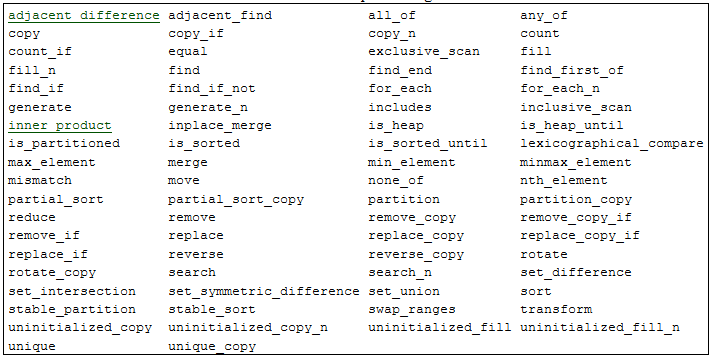 Parallelism in Modern C++ (Talk at CppCon 2016), Hartmut Kaiser
61
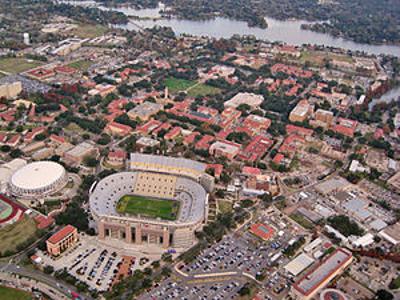 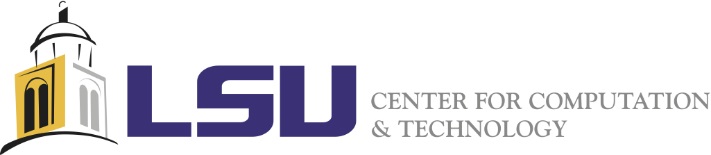 2/6/2025, Lecture 5
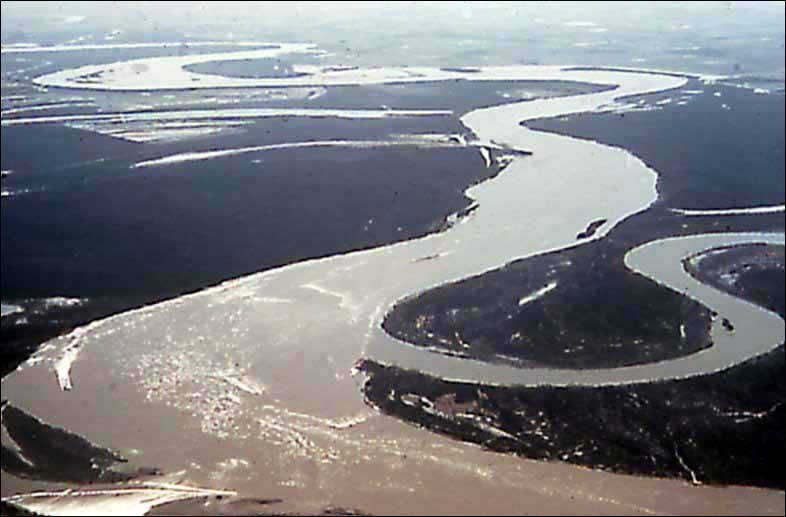 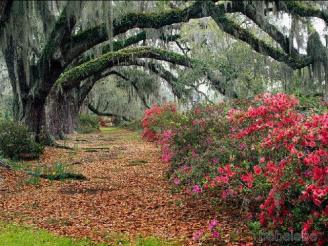 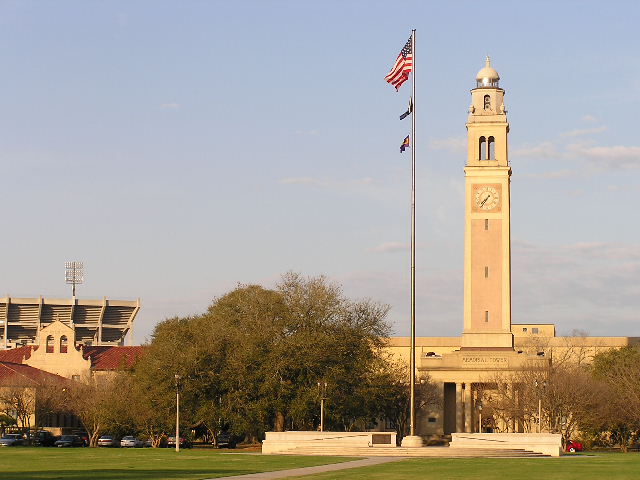 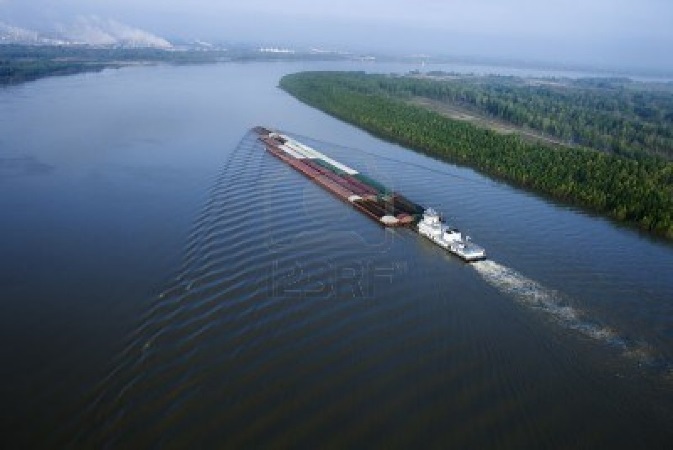 CSC4700, Spring 2025, The C++ Standard Library, Containers and Algorithms
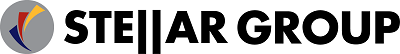 62
Ways of traversing a container
2/6/2025, Lecture 5
for (int i = 0; i < v.size(); ++i)    // why int?
    ;		// do something with v[i]
// longer but always correct
for (std::vector<int>::size_type i = 0; i < v.size(); ++i)
    ;		// do something with v[i]
for (std::vector<int>::iterator p = v.begin(); p != v.end(); ++p)
    ;		// do something with *p
for (auto p = v.begin(); p != v.end(); ++p)
    ;		// do something with *p
for (auto const& e : v)
    ;		// do something with e
CSC4700, Spring 2025, The C++ Standard Library, Containers and Algorithms
63